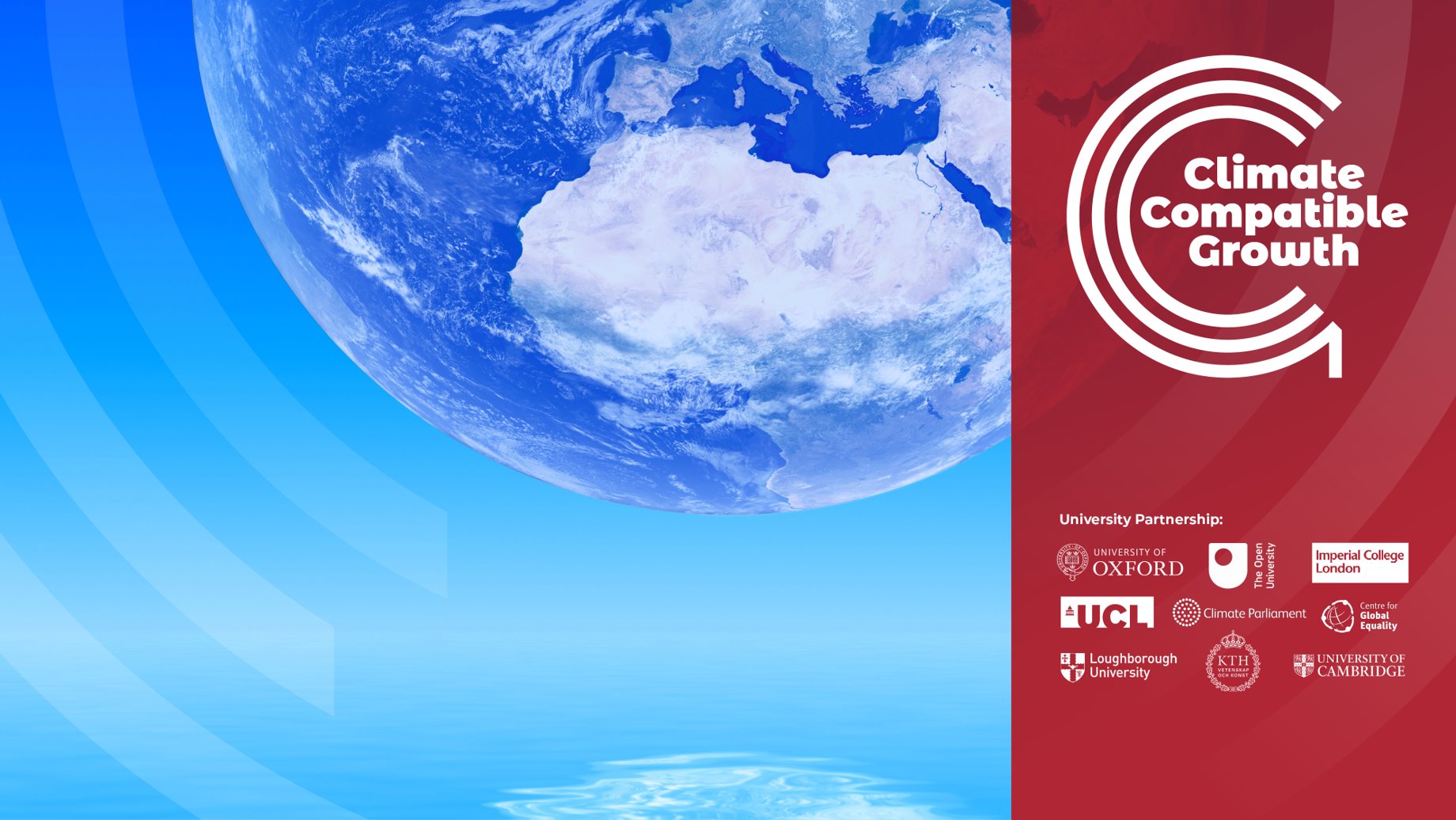 Model for Analysis of Energy Demand
LECTURE 2 MODELLING TOOLS AND ENERGY SYSTEM ANALYSIS
Version 2.0
Intended Learning Outcomes (ILOs)
By the end of the lecture, you will:
ILO1: know about the types of energy system models
ILO2: understand top-down and bottom-up approaches
ILO3: be aware of the use of scenarios
 ILO4: have had an introduction to the MAED model
5.1. Energy system models
5.2. Top-down and bottom-up approaches
5.3. Scenarios
5.4. MAED Model Characteristics
2
[Speaker Notes: This lecture has four Intended Learning Outcomes: 
know about the types of energy system models
understand top-down and bottom-up approaches
be aware of the use of scenarios
Learn about the characteristics of the MAED model]
Lecture 2.1 Energy system models
2.1.1. Energy system models as conceptual representations of the real world

Energy system analysis, or any energy planning task, deals with many uncertain variables and factors → energy models are built to manage such large systems.

A model is a conceptual representation of interfacing facts of the real world, originating from physical and human actions. 

Models do not make decisions; they are tools which show paths and consequences of making decisions. 

A model can only answer the question for which it was originally designed.
3
[Speaker Notes: The first mini-lecture will introduce energy system models.
Energy system analysis, or any energy planning task, deals with many uncertain variables and factors. Energy models are built to manage such large systems.
The human mind cannot handle the integration of such a large number of variables. That is what a model does.
A model is a conceptual representation of interfacing facts of the real world, originating from physical and human actions. A model is a group of mathematical relations linking variables and calculating values. Any model consists of a group of mathematical relations linking to each other a given set of variables and allowing for the calculation of the value of one variable from the basis of one or several others. 
Models do not make decisions; they are a tool which shows paths and consequences of making decisions. The interpreter or modeller is more significant than the model.
A model can only answer the question for which it was originally designed.]
Lecture 2.1 Energy system models
2.1.2. Energy system model classification
There is no single categorization. Energy system models can be classified based on [1]:
Purpose: forecasting, planning, environmental appraisal, …
Structure and scope:  description of non-energy sectors, supply/demand side, ...
Geographical coverage: single project to global 
Time horizon: short, medium, or long-term
Time step: can vary from minute-by-minute to multiple years 
Type of technology included: renewable technology, storage technologies, ...
Analytical approach: top-down, bottom-up, …
Underlying methodology: economic equilibrium, simulation, optimization, stochastic, …
Mathematical approach: linear programming, mixed-integer linear programming, dynamic programming, fuzzy logic, agent-based programming, ...
Etc.
4
[Speaker Notes: There are many mathematical techniques applied to energy analytical tools, as well as many different approaches for energy system modelling. It makes unique classification difficult.
 
Energy system models can be differentiated in terms of:
Their purpose: e.g., forecasting, planning, environmental appraisal, optimization of operation.
Structure and scope of the model: e.g., description of non-energy sectors, focus on the supply and or demand side.
Geographical coverage: single project to global.
Time horizon: short, medium, or long-term.
The time step: can vary from minute-by-minute to multiple years.
The type of technology included: e.g., renewable technology, storage technologies.
The analytical approach: e.g., top-down and bottom-up.
The underlying methodology: e.g., economic equilibrium, simulation, optimization, stochastic.
The mathematical approach: e.g. linear programming, mixed-integer linear programming, dynamic programming, fuzzy logic, agent-based programming.]
Lecture 2.1 Energy system models
2.1.3. Level of detail
The level of detail of the mathematical representation depends on the problem at hand. It depends on:
The scale of the problem: from a unit of a plant to a whole country
The data availability: e.g., specific technical parameters needed for detailed modelling
The level of detail of the analysis required: e.g., do not model all hours of the year for long-term planning
2
[Speaker Notes: Energy system models are a mathematical representation of various possible energy-related problems. The level of detail of the mathematical representation depends on the problem at hand. 
The size and complexity of the model depend on the level of detail of the analysis required, the data availability, and the scale of the problem.
The scale may, for example, vary from a specific unit in a plant to the energy supply planning of a whole country. 
The data availability for technology, efficiency, supply, demand, employment, and resource availability act as constraints for the development and the use of the model. 
Usually, long-term energy system models do not attempt to model all hours within a year, but rather explore a few temporally independent time slices. For long-term time horizons, a coarse temporal resolution is applied because a fine resolution over long periods of time would be too computationally expensive. Moreover, assessing the daily dispatch in detail could create a false precision compared with the very large uncertainties of long-term projections.
A very simple model will be wrong. A too complicated model will be useless.]
Lecture 2.1 Energy system models
2.1.4. Simulation and optimization
The method you use depends on your specific needs.
6
[Speaker Notes: Among all the energy analytical tools, there are two possible approaches to estimate future energy demand and supply. Usually, a simulation is used for energy demand analysis, and optimization for supply chain design. 
The method used depends on the specific needs of the modeller.
The simulation approach is based on imitating the real system to observe energy flows depending on different values for parameters of model elements. One would use it if trying to assess the response of the system to some driving parameters. For example, in energy demand analysis, you need to know how electricity demand grows in the industry if industrial G.D.P. doubles. The simulation models provide insights on the system response to changes in its elements.
On the other hand, optimization is more suited for selecting the best combination of parameters that the policymaker has control over, given a set of constraints and an objective function.
Optimization can provide recommendations to energy system analysts, on how a system should be built to be “optimal”. It is generally used for energy supply analysis, i.e., the part of the energy system that can be designed by energy planners.]
Lecture 2.1 Energy system models
2.1.5. Limitations of energy system models

The usefulness of a model depends on:

The input data: may be inaccurate or based on assumptions which should be clearly stated.

The structure of the model: being clear about what is not included in the model is as important as understanding what is in the model.

The interpretation of the model: based on an understanding of the assumptions of the input data and of the model, the potential impacts on the economy, the environment, and on social development that were not included in the model are assessed.

Models should not be used as “black boxes”.
7
[Speaker Notes: The usefulness of the model depends on the quality and availability of input data, the theoretical soundness of the model, and the skills of the interpreter.
 
First, the results of any modelling effort depend on the input data. Inaccurate input data will yield inaccurate results. Some input data are directly available, such as the total population of a country, while some are based on assumptions or even ethical judgements, such as the price of carbon in an optimization, which has wide-reaching implications in terms of inter-generational responsibility. The input data sources and assumptions should be clearly stated and justified so that the results of the model may be understood accordingly.
 
Secondly, the usefulness of a model depends on the theoretical soundness of its structure. A model is a series of mathematical relationships between variables, which are necessarily simplifications of the real world. Those simplifications may impact significantly the results. A model can only answer the question for which it was originally designed. For example, a model which does not represent technological developments which will be valid for daily operation but not for long-term planning, for which efficiency improvements and cost decreases are critical. A national planning model which does not include the costs of externalities, such as the impact on the climate and the environment, may lead to investment in carbon-emitting technologies which incur higher costs in the long term. Being clear about what is not included in the model is as important as understanding what is in the model.
 
Finally, the results of a model need to be interpreted. Models should not be used as black boxes but rather be used based on an understanding of the assumptions of the input data and of the model. Results should be sense-checked against one’s experience in the field. Potential impacts on the economy, the environment, and on social development that were not included in the model need to be weighed to make decisions.]
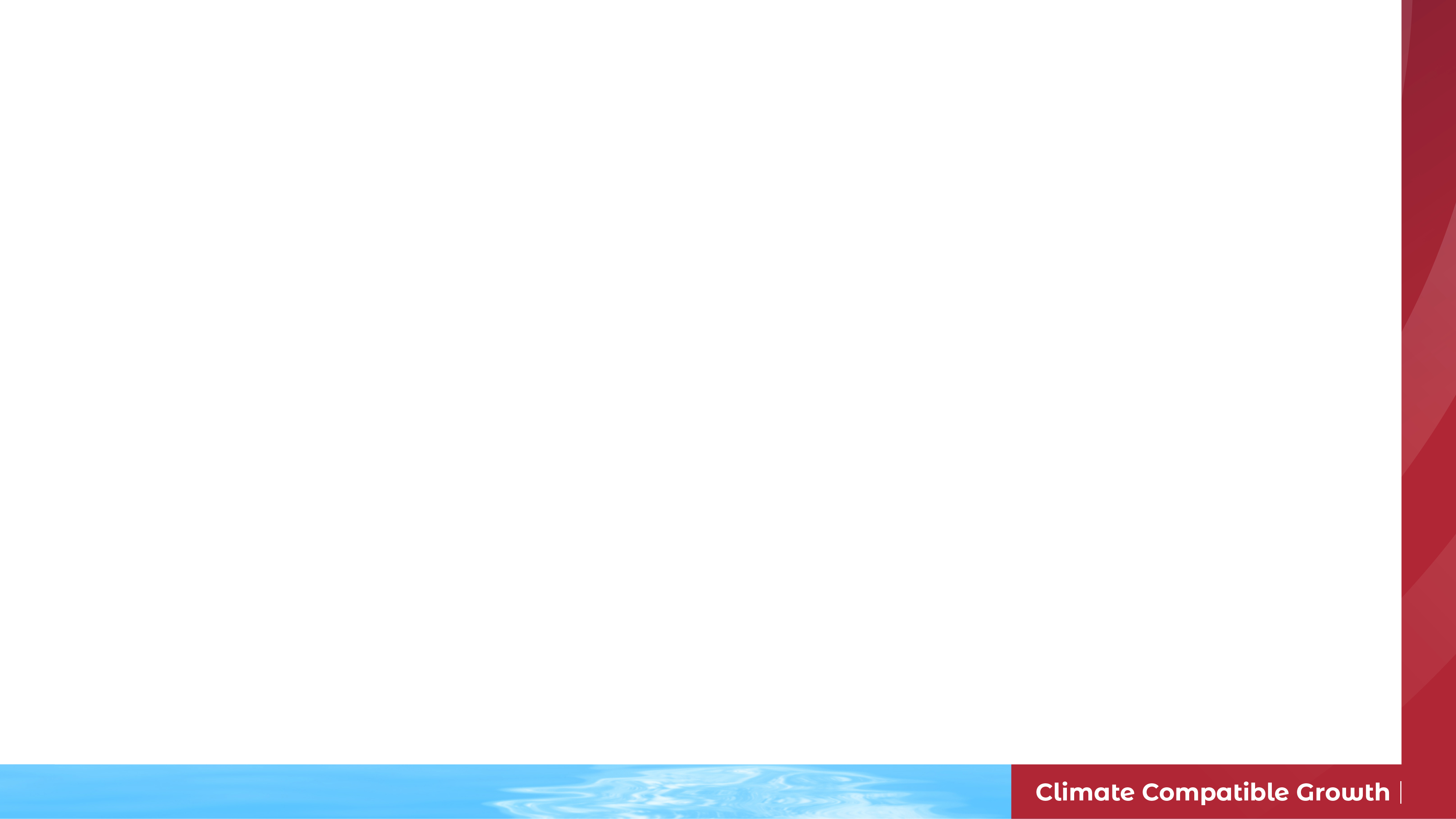 Lecture 2.2 Top-down and bottom-up approaches
2.2.1. Definitions
To conduct energy demand projections, the energy planner can use one of two approaches:
Top-down or aggregated approach 
Project the evolution of total energy demand 
Historical relations
Time series method, Econometric method
Bottom-up or disaggregated approach (i.e. MAED)
Project the evolution of the energy use patterns of a society and then deduce the energy demand
End-use method
Starts with each subsectors’ evolution of useful energy demand in order to build the evolution of the total final energy demand
8
[Speaker Notes: In the third mini-lecture we now look at the difference between top-down and bottom-up approaches.
The first step in an energy system analysis, is the calculation of future energy consumption. To conduct energy demand projections, the energy planner can either use a top-down or a bottom-up approach.

In the case of the top-down, or aggregated, approach, we project the evolution of total energy demand. The top-down approach is based on overall historical relations between energy consumptions, and a few well-known parameters or indicators, such as population and some economic factors, like price and income elasticity of the demand. Generally, relations are identified by statistical analysis. The energy demand is calculated based on historical trends and relationships among these variables. The time series, values of a quantity obtained at successive times, and or equal intervals, and econometric methods, which uses quantitative data to develop theories or test hypotheses, are typically used.
 
In the case of the bottom-up, or disaggregated, approach, we project the evolution of the energy use patterns of a society and then deduce the energy demand. The bottom-up approach is usually realized through the end-use method, which is used in the MAED model. One starts with each subsectors’ useful energy demand evolution to build the total final energy demand evolution. The bottom-up approach looks into the fine structure of the energy consumption, identifying energy demand by economic sectors, or even by processes, such as heating, lighting, etc. This approach may also use statistical analysis of historical data, but at the level of end-users and not at the national level.]
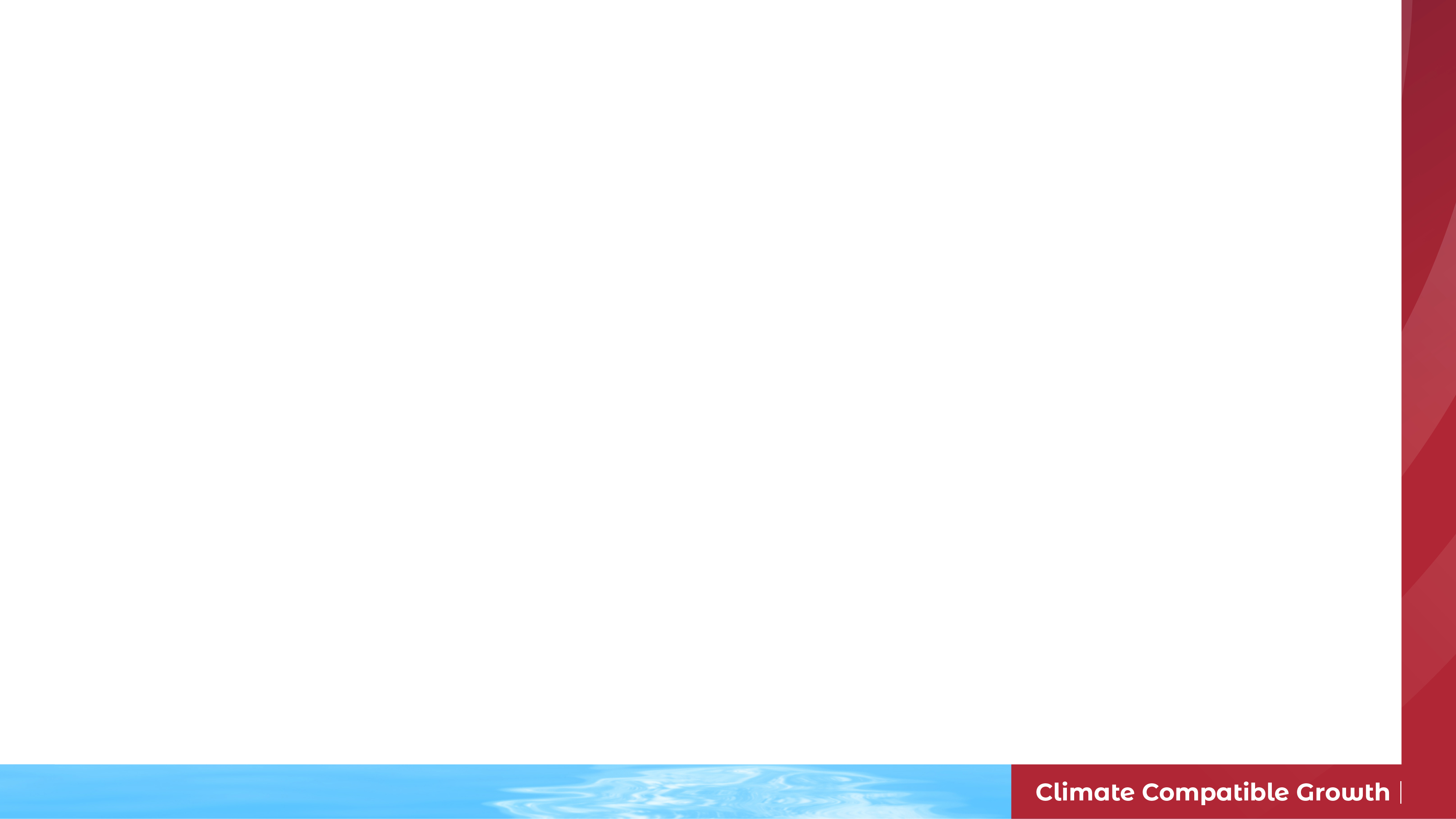 Lecture 2.2 Top-down and bottom-up approaches
2.2.2. Disaggregating and Aggregating energy demand
Appliances
 60%
Top-down projections are conducted in the aggregate, and must then be  disaggregated by distribution
Bottom-up projections start from the details of energy use and must then be aggregated
Household 
40%
Lighting
30%
Urban Household 
90%
Urban Household Consumption, kWh,
Appliances, kWh
Water Heating
10%
Household Consumption kWh
Industrial 
50%
Lighting, 
kWh
Rural Household 
10 %
Total Electricity Consumption 100%
Water Heating, kWh
Total 
Electricity
Consumption
kWh
Industrial Consumption, kWh
Rural Household Consumption, kWh
Others
10%
Cooking, 
kWh
Others
Sector Consumption, kWh
Others
9
[Speaker Notes: Once we know the total energy consumption, from the aggregated (or top-down method) we must then disaggregate the energy demand by distribution to analyse each sector’s consumption. 

Instead, the bottom-up approach looks into the fine structure of the energy consumption, identifying and projecting the future energy demand by economic sectors, subsectors and even by processes, such as water heating, lightening and the energy demand is found for each process, each subsector, and each sector. This is a dissagregated approach, as was said in the previous slide. The demand is then aggregated into larger sectors. At the end of the chain, the consumption of each sector is summed up and the total energy demand is estimated. 

This schematic form gives a visual representation of how the two approaches differ. It shows where energy is used, and how each sub-sector contributes to the sector’s energy demand and then to the total energy demand.]
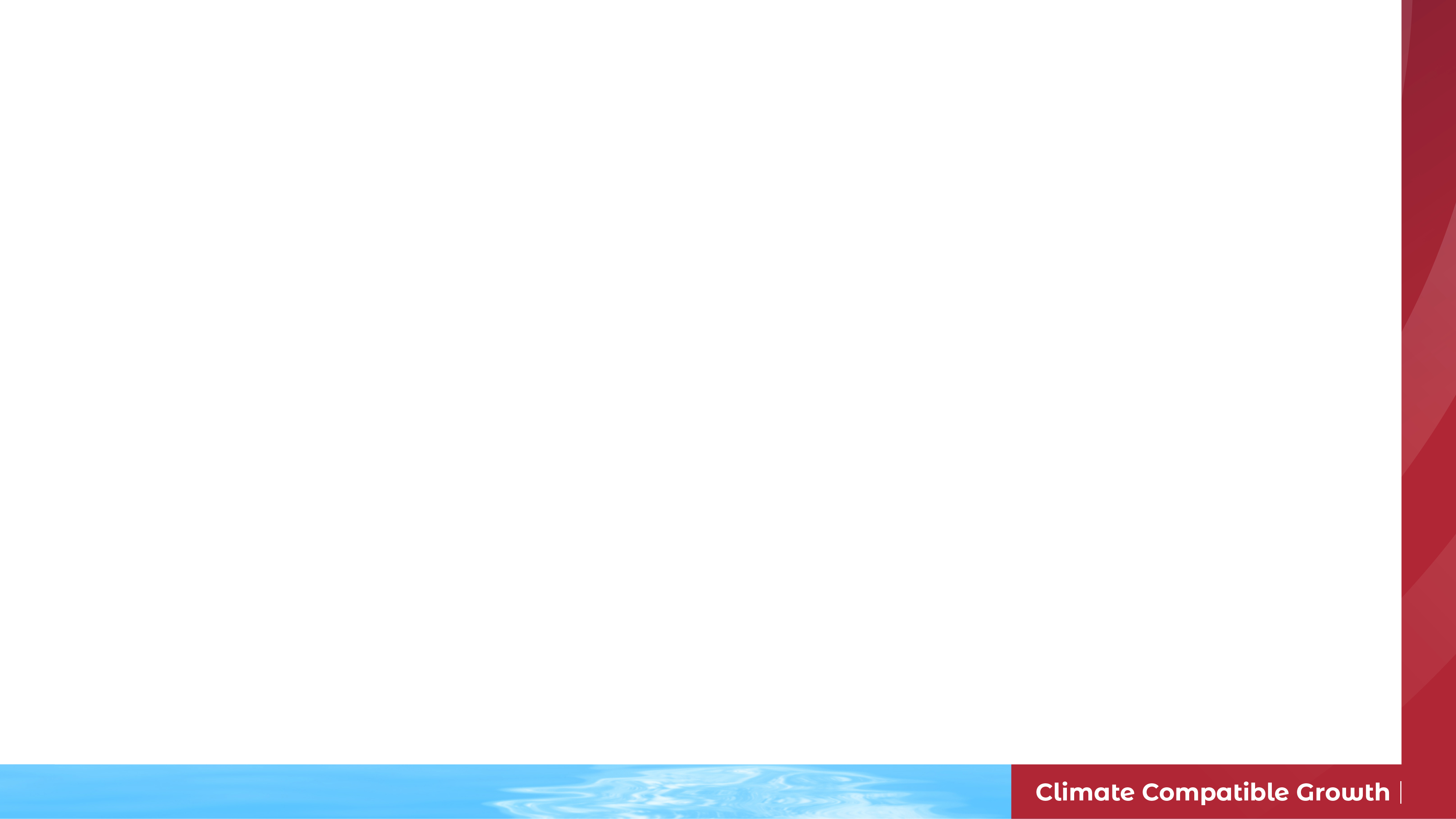 Lecture 2.2 Top-down and bottom-up approaches
2.2.3. Top-down projections start from the historical analysis of total energy consumption
The top-down approach is based on 
Historical relations between energy consumptions,
Well-known parameters or indicators, such as population,
Some economic factors, like price and income elasticity of the demand. 
Relations are generally identified by statistical analysis
Apply growth rates
Correlate to a macroeconomic variable
Apply an econometric model
5% Growth
Total Electricity
Consumption [kWh]
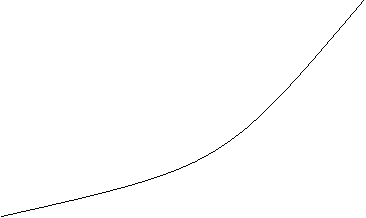 Historical
2.8% Growth
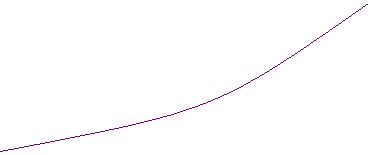 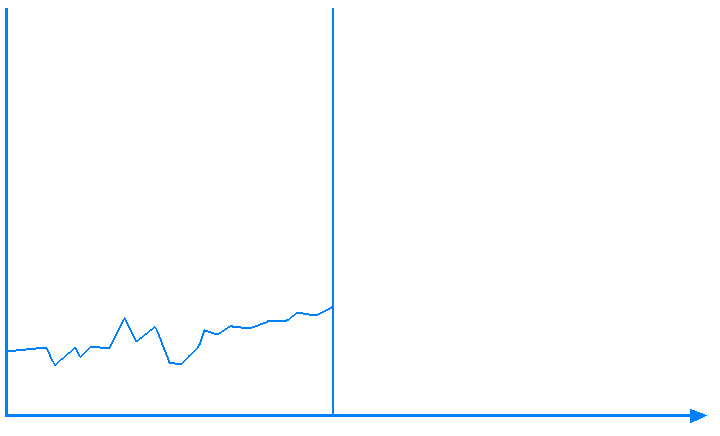 Projected
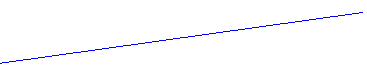 10
[Speaker Notes: The top-down approach is based on overall historical relations between energy consumptions and a few well-known parameters or indicators, such as population, and some economic factors, like price and income elasticity of the demand. Generally, relations are identified by statistical analysis. From this, future demand can be estimated by extrapolating growth patterns for these parameters. Different growth parameters will result in different predicted demand and shown in the graph on the right. Finally, an econometric model is used that incorporates factors, such as elasticities to energy prices or to income levels.]
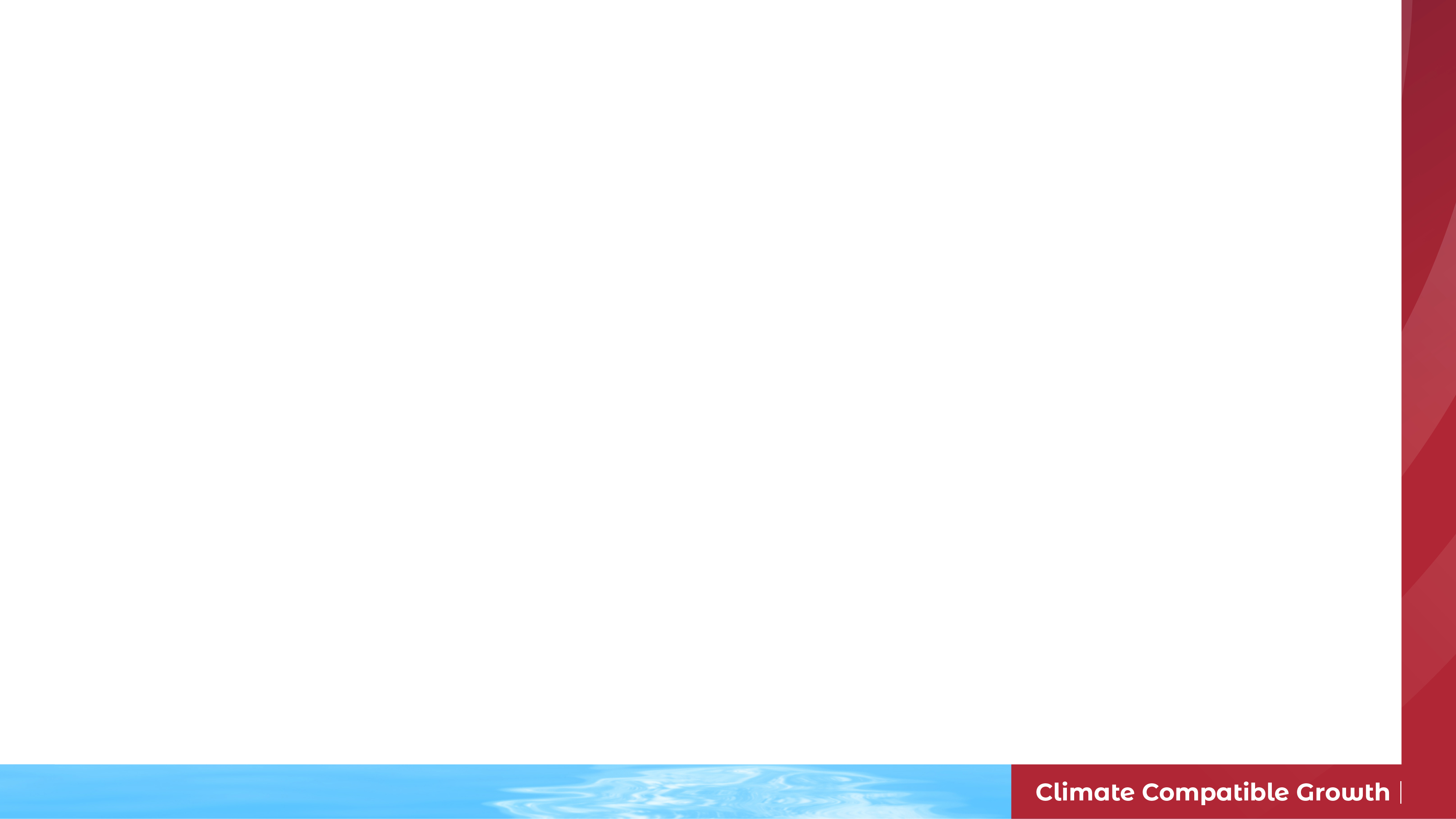 Lecture 2.2 Top-down and bottom-up approaches
2.2.4 Bottom-Up Projections Start from the Details of Energy Use
Appliances, 
kWh,
Lighting, 
kWh,
Urban Household Consumption,  GWh,
Water Heating, kWh,
11
[Speaker Notes: Bottom-up projections of energy demand can be applied for individual sectors. For example, the urban household electricity consumption is projected by estimating the number of urban households expected in the future, estimating energy intensity in the form of the electricity use for appliances, lighting, and water heating per household. Then each use is multiplied by the number of households, and the results are summed up to get urban household electricity consumption. The process is similar for other sectors, such as rural households, industry, and transportation.  The details of the energy use patterns are estimated, and then summed.]
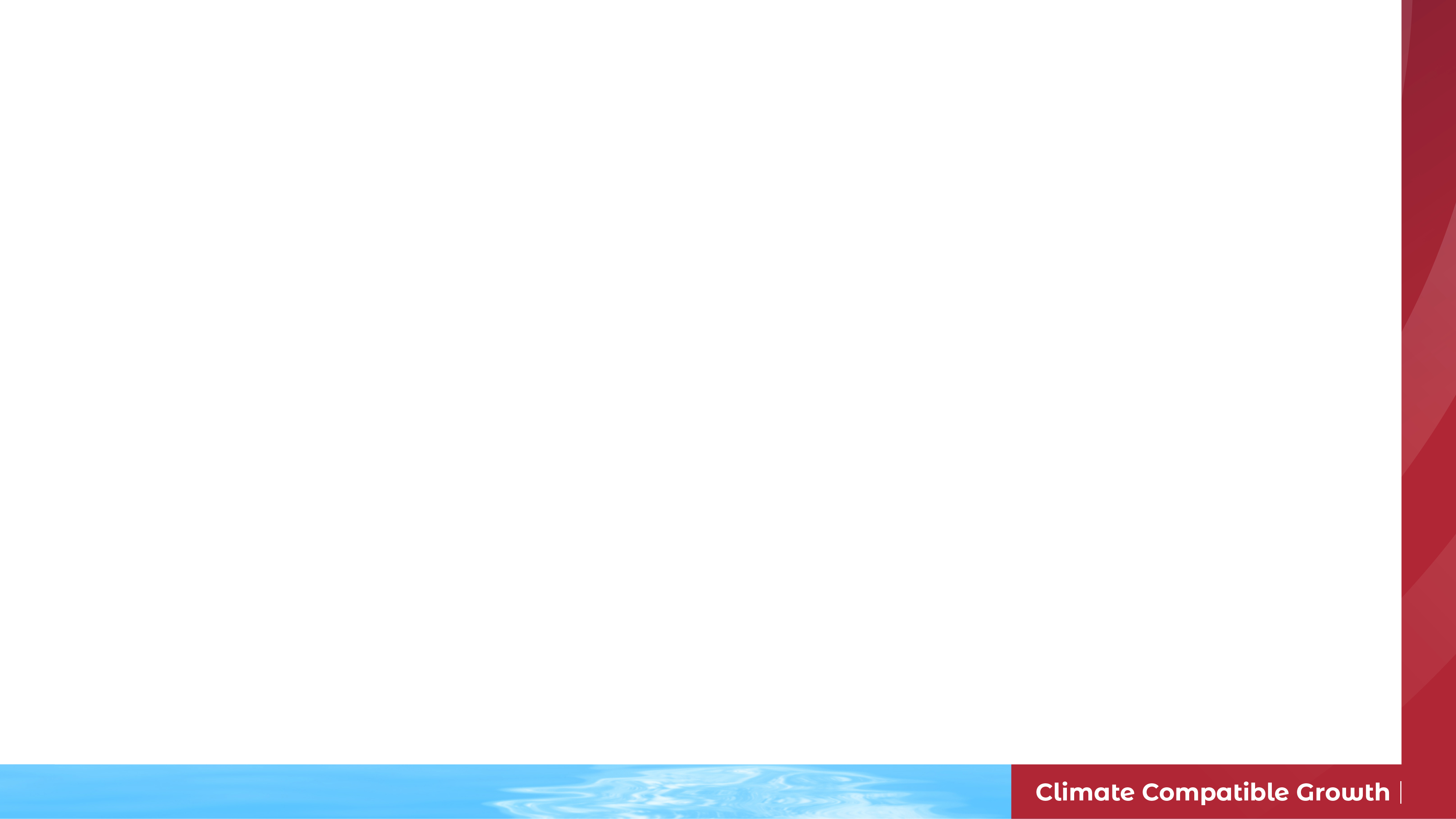 Lecture 2.2 Top-down and bottom-up approaches
2.2.5. Important Considerations In Conducting an Energy Demand Analysis
Data availability can be a considerable constraint on the analysis
Rapid and extensive changes in the structure and growth of the economy can dramatically affect energy demand
Advancements in energy-using technology availability, performance, and cost can dramatically affect energy demand
Future energy demand calculations always have a degree of uncertainty
12
[Speaker Notes: Some important considerations in conducting an energy demand analysis are the following.
Data availability and quality can be a considerable constraint on the analysis. This should be taken into account if selecting a model which requires a lot of input data. Is it worth investing the time and money to obtain this data or is it better to select a less accurate model with reduced data needs? Is it worth using a more precise model even though we have no guarantees on the quality of the input data?
Rapid and extensive changes in the structure and growth of the economy can dramatically affect energy demand. Are the assumptions used today still valid tomorrow? Can we design an energy system for tomorrow using a model based on the current state of the economy?
Advancements in energy-using technology, availability, performance, and cost, can dramatically affect energy demand. Future buildings may be more efficient and require less heating and cooling. The use of electric vehicles will decrease the demand for oil and increase the demand for electricity. 
Future energy demand calculations always have a degree of uncertainty. We can only make assumptions about the future.]
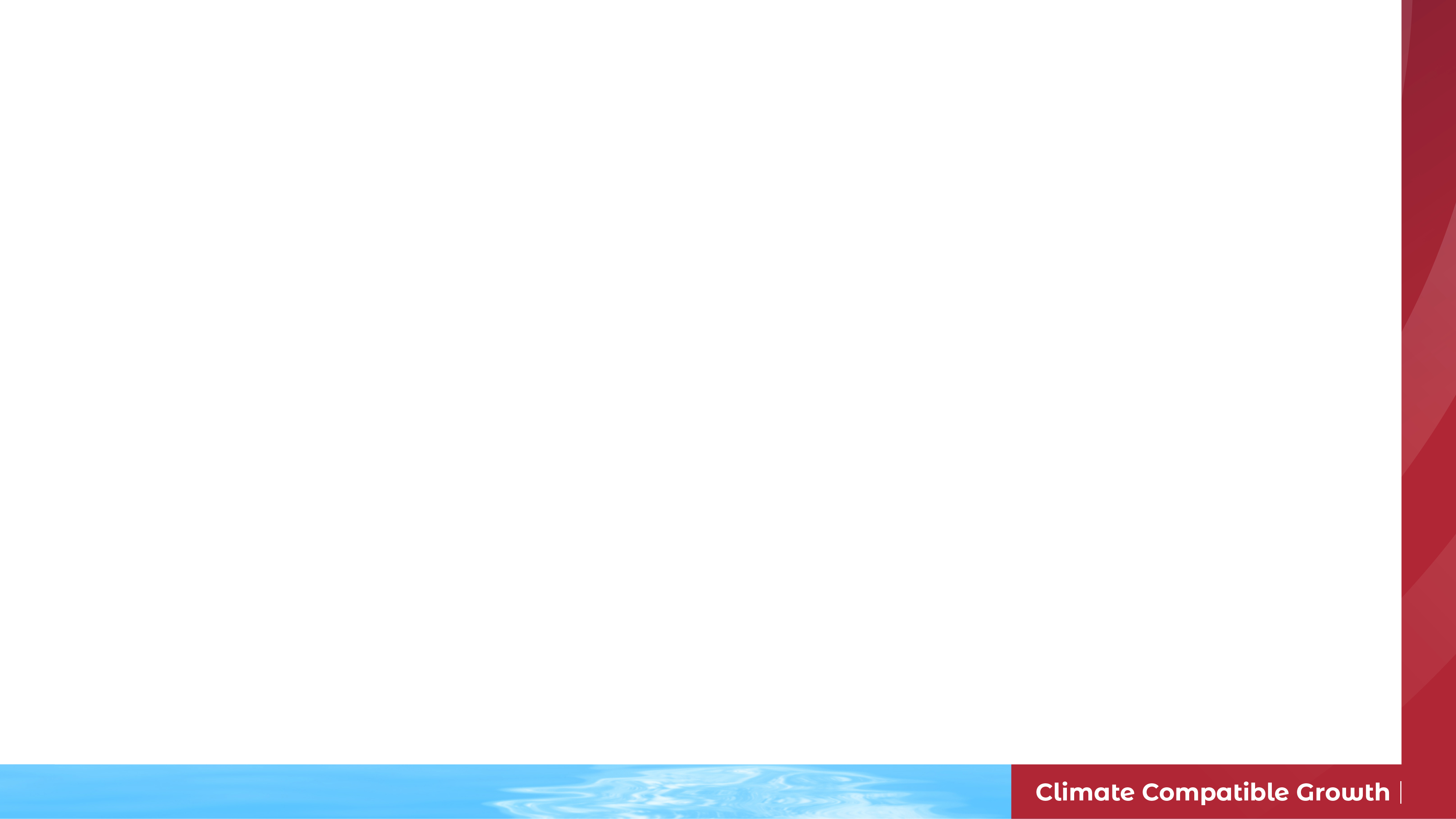 Lecture 2.3 Scenarios
2.3.1. Scenario simulation technique
MAED is based on the scenario simulation technique, according to which:
Very few assumptions are built into the model.
Evolution of energy demand is to be analysed by constructing future scenarios of development.
Each scenario can be regarded as the future values of a set of economic, technical, and social factors which directly affect the energy demand, in other words, it is a description of the possible evolution of a country and its society.
Construction of contrasting scenarios would permit capturing the possible evolutions of energy demand in the country.
13
[Speaker Notes: In the second mini-lecture we now look at the scenario approach.
 
MAED is based on the scenario simulation technique, according to which very few assumptions are built into the model. The evolution of energy demand is to be analysed by constructing future scenarios of development. Each scenario can be regarded as one potential future set of economic, technical, and social factors, which directly affect the energy demand. In other words a scenario is a description of the possible evolution of a country and its society. Construction of contrasting scenarios permits capturing the possible evolutions of energy demand in the country.]
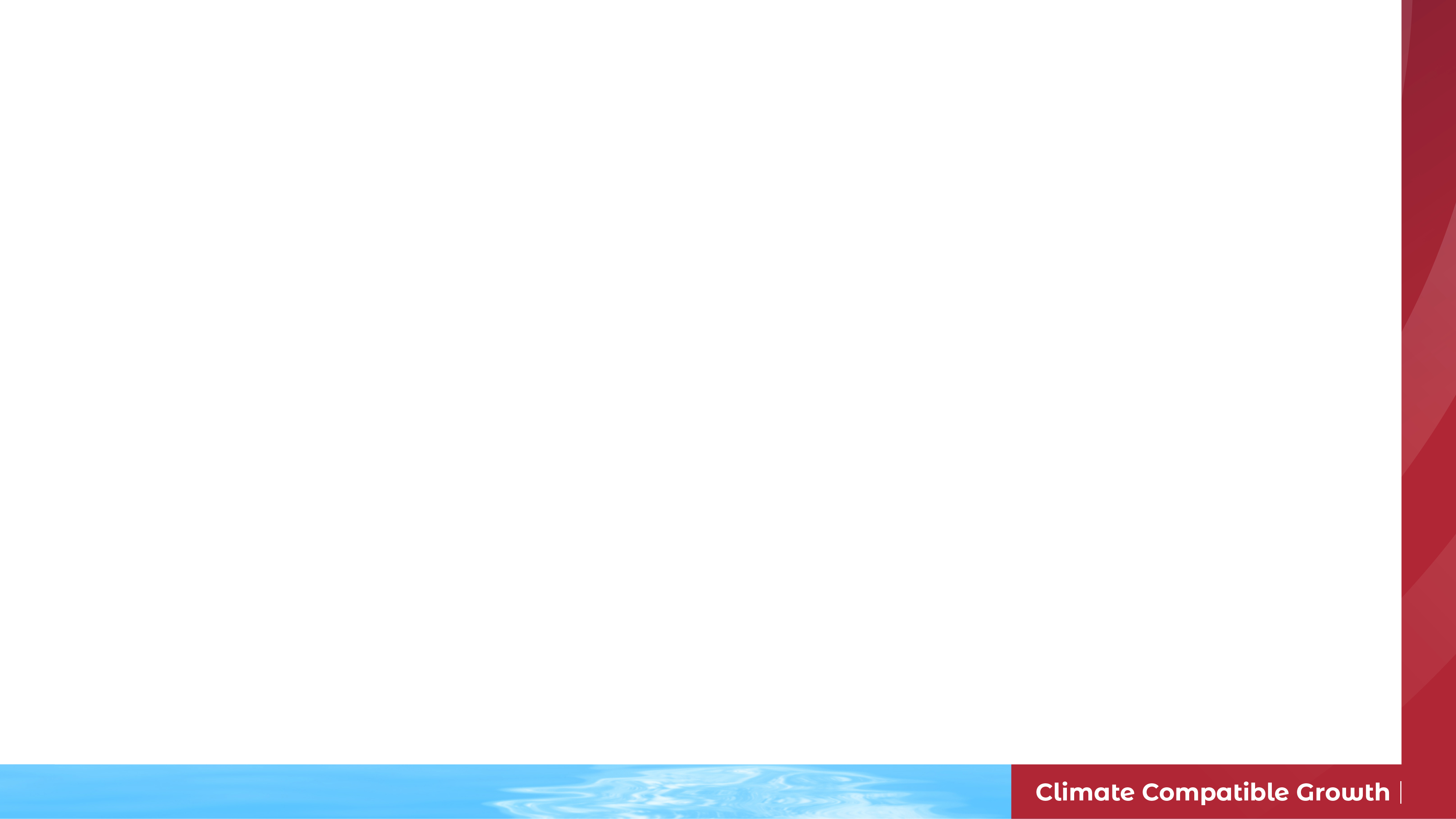 Lecture 2.3 Scenarios
2.3.2. Scenario approach
Each scenario incorporates a set of consistent parameters which describe possible long-term patterns of a country's economic, demographic, social, and technological development
In a simulation model, we aim to assess the system’s response to changes in its elements. 
In MAED, the energy system’s response to scenarios about the evolution of society and the economy is assessed.
In other words, the modeller can construct a possible scenario of development and see what happens to the energy demand.
These scenarios are used to determine what the amount and structure of energy demand could be in the future…
14
[Speaker Notes: An energy scenario is a set of consistent parameters describing the possible long-term patterns of a country's economic, demographic, social, and technical development.
In a simulation model, we aim to assess the system’s response to changes in its elements. 
In MAED, the energy system’s response to scenarios about the evolution of society and the economy is assessed.
In other words, the modeller can construct a possible scenario of development and see what happens to the energy demand.

These scenarios are used to determine what the amount and structure of energy demand could be in the future under certain conditions
Some organizations produce standard sets of scenarios, such as the representative concentration pathways (R.C.P.s) by the I.P.C.C. and the I.E.A. energy outlook. Using those standard pathways allows for easier comparison of different sets of modelling using the same assumptions.]
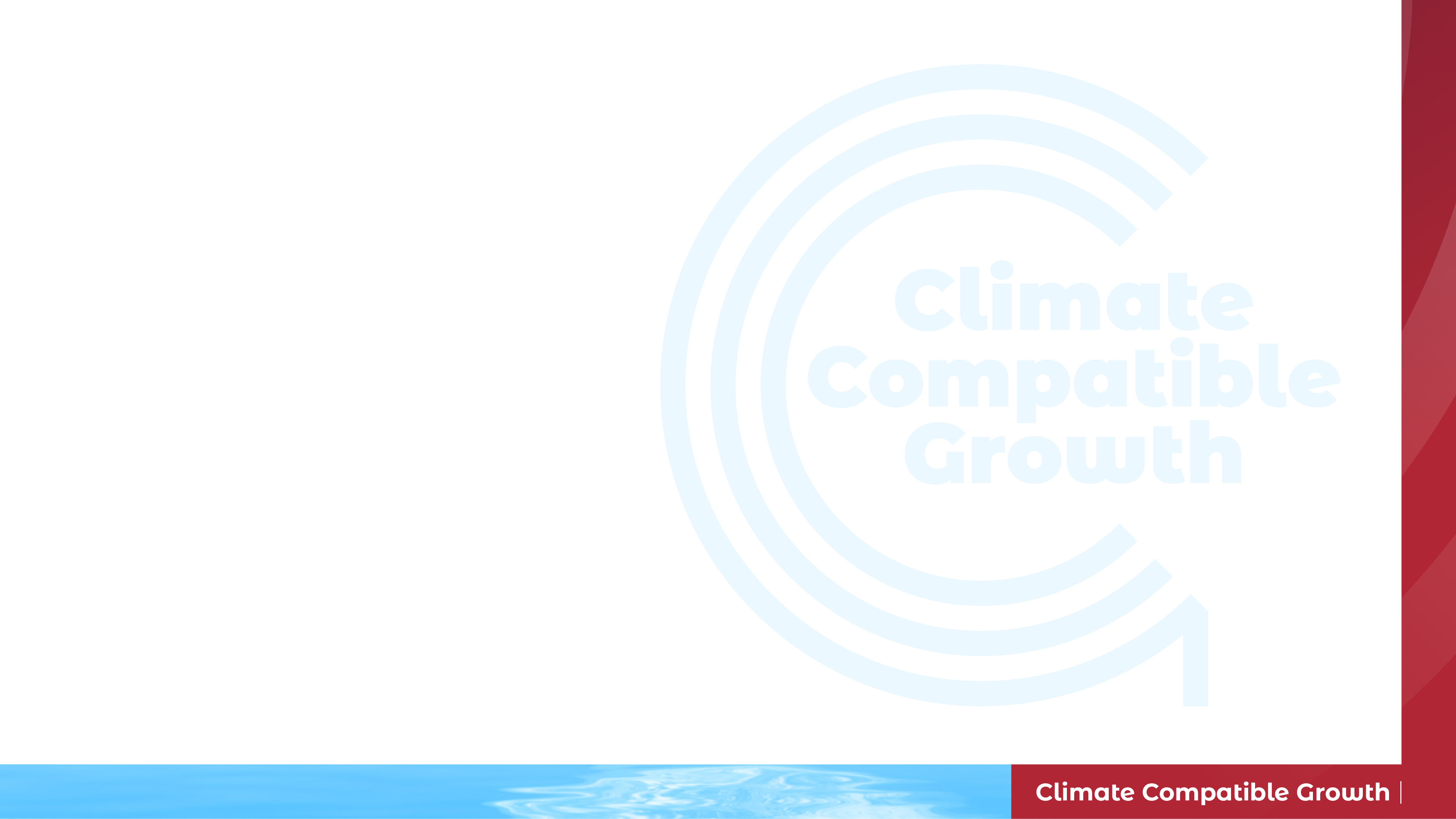 Lecture 2.3 Scenarios
2.3.3. Limitations of the use of scenarios

Scenarios are not predictions or forecasts.

Scenarios are descriptions of images of the future created from mental maps,

…or models that reflect different perspectives on the past, present and future.
15
[Speaker Notes: When using scenarios, one must keep in mind the following limitations.
 
Scenarios are not predictions or forecasts. They are snapshots of a possible state. 
Scenarios are descriptions of the future created from mental maps.
or models that reflect different perspectives on the past, present and future.Scenarios are often used in situations where defining the probability of different events in the future is difficult. In essence, they also allow people to perform ‘What if” exercises and to examine the sensitivity of outcomes to different assumptions. Scenarios do not describe all possible futures. Just because a model of an energy system has been tested against a range of possible scenarios does not mean the energy system is robust to all possible future changes.]
Lecture 2.3 Scenarios
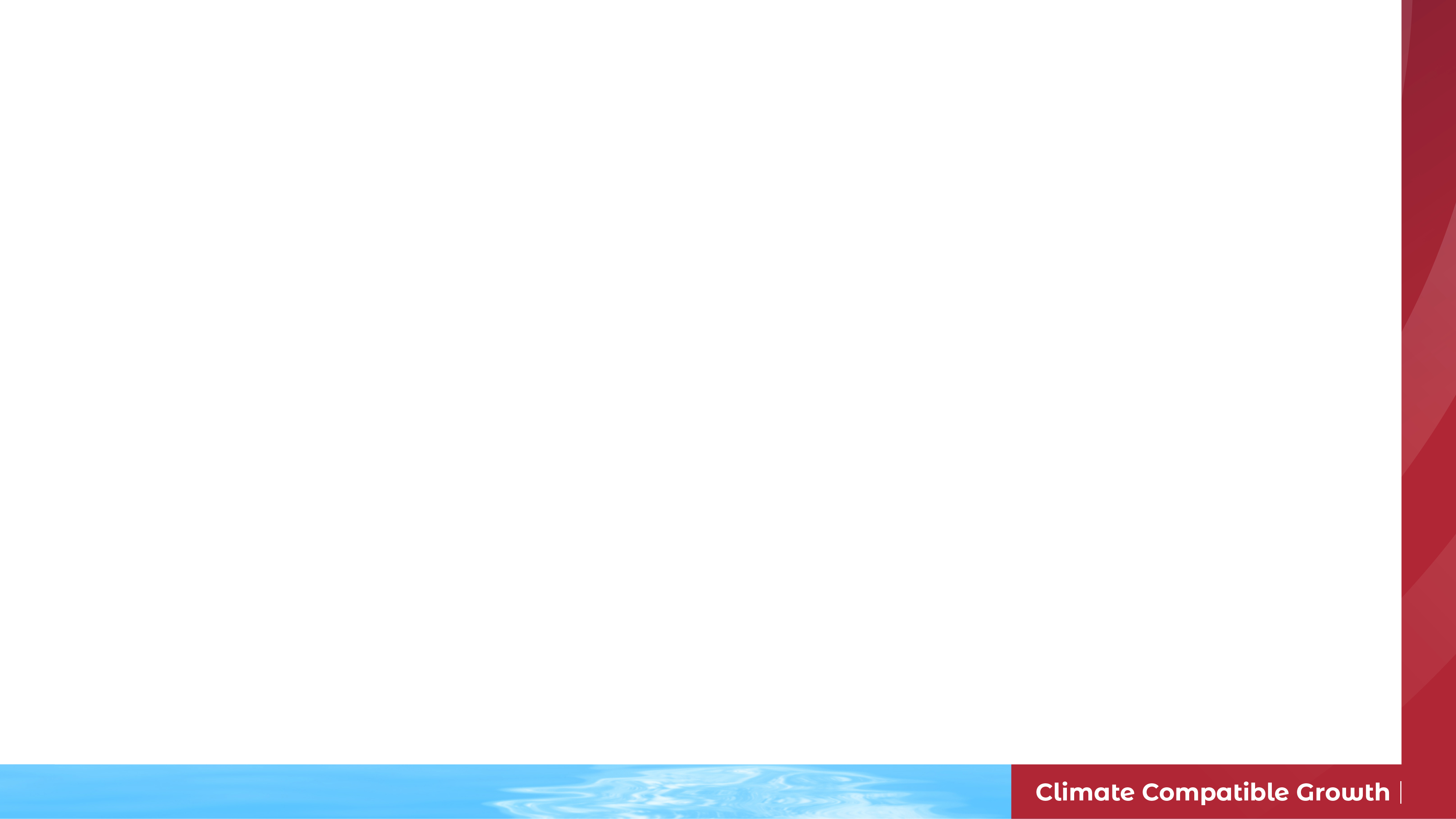 2.3.4. Qualitative and quantitative scenarios
Qualitative scenarios are based on narratives – like stories – qualitatively describing the future.
Quantitative scenarios are model-based with quantified information about states and consequences.

Examples of input data for a scenario:
A set of future socio-economic and technical data, from which to examine energy demand: Population growth rate, GDP growth rate, Structural changes in economy, Improvement in household size, Improvement in efficiency, etc.
16
[Speaker Notes: Qualitative scenarios are based on narratives, like stories, qualitatively describing the future, normally based on experts’ judgment. Narratives are vignettes describing things that cannot always be put into numbers, such as societal conditions or behavioural changes. Determining narratives can also help shape the basis for determining quantitative inputs. 
 
Quantitative scenarios can be obtained for other models or from expert input. A scenario can, for example, consider a set of future socio-economic and technical data, from which to examine energy demand. For example: Population growth rate, G.D.P. growth rate, structural changes in economy, Improvement in household size, Improvement in efficiency.]
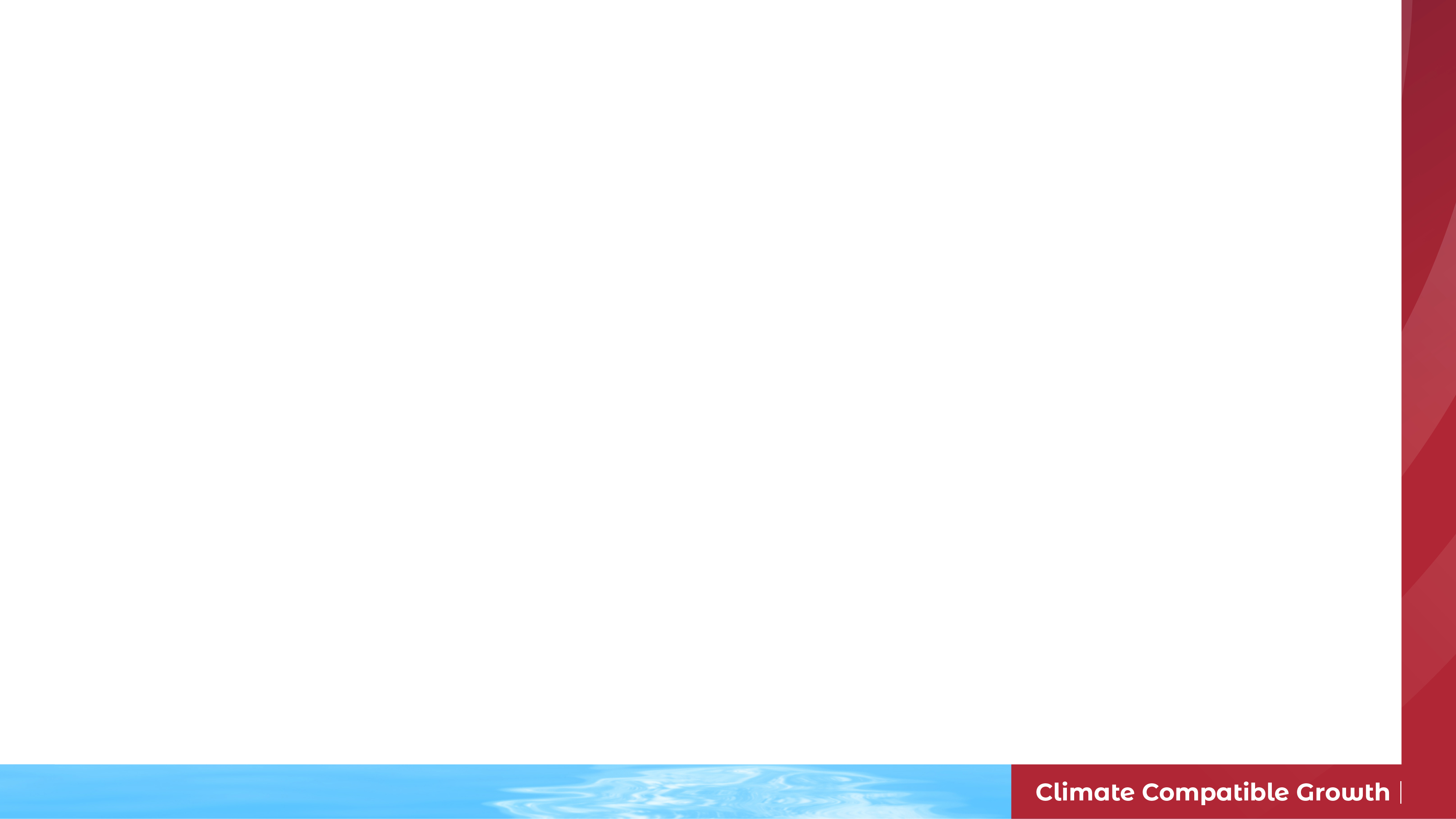 Lecture 2.3 Scenarios
2.3.5. Building different scenarios
Scenarios are created for a number of different possible futures and cases → it is best to consider many cases.
Economic Growth Scenarios
High growth
Moderate growth
Low growth
Industrialization
Agriculture development
…etc.
Energy System Configurations
No technical changes
Emphasis on domestic resources
Emphasis on renewable resources
Deregulation
Diversified system
 …etc.
17
[Speaker Notes: Scenarios are created for a number of different possible futures and cases.
The energy planner will consider a set of plausible economic growth scenarios, not only taking into account G.D.P. growth, but also the changes in the structure of the economy.
 
The planner will also imagine a set of energy system configuration scenarios, and then imagine some cases such as:
High growth, with no technical changes,
Industrialization, with emphasis on domestic resources,
High agriculture development, with emphasis on renewable resources,
Moderate growth, with deregulation.These are, of course, simplified descriptions of scenarios.]
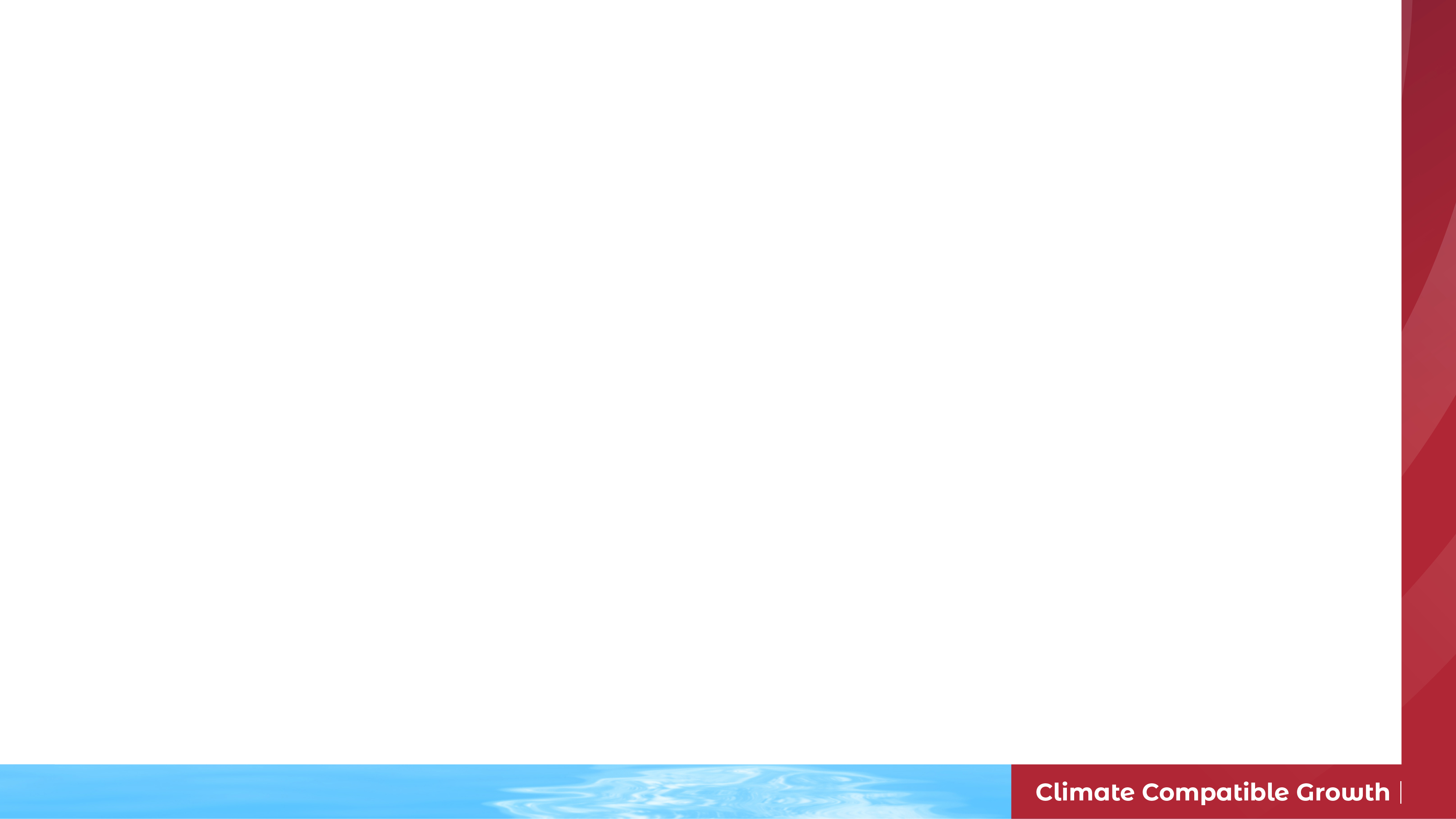 Lecture 2.4 Introduction to MAED
2.4.1. MAED: Model for Analysis of the Energy Demand
The approach used in MAED is based on:
Simulation model (not optimization)
Bottom-up, scenario approach (not econometric)
MAED uses a scenario approach (i.e., what [would happen] if …). This is one of the main advantages of the model, as it allows the analysis of:
Different socio-economic development policies for the country;
Alternative policies for energy use;
Impact of technological development; and
Effect of changes in the lifestyle of society.
Through the different scenarios, these models try to capture different development trajectories and the influences of the implementation of various policies.
18
[Speaker Notes: In the fourth mini-lecture we now introduce the fundamental approach taken in the MAED modelling.
The MAED model is suitable for considering and capturing specifics of energy planning in developing countries thanks to the following characteristics.
It uses the simulation approach. It is not an optimization tool.
It is based on the bottom-up, disaggregated, end-use scenario methodology. It does not use the econometric approach.The MAED model is based on the scenario approach, which helps the user make conditional assumptions about the future state of their country. The results are therefore always of the conditional type, dependent on the assumptions that the modeller inputs. The scenario approach is one of the main advantages of the model, as it allows the analysis of:
Different socio-economic development policies for the country. For example, different economic growth, emphasis on industry or agriculture, or rural development.
MAED is also suitable for modelling the impact of alternative policies for energy use. For example, the impact of investing in individual car transport or mass transit, in electricity, or in the direct use of fossil fuels.
MAED also allows you to evaluate the impact of technological development. For example, one can model how improvements in efficiency of end-use equipment may impact future demand.
Finally, MAED can be used to model the effect of changes in the lifestyle of society. For example, how increasing the income in households will shape demand.Through the formulation of different scenarios these models try to capture different development trajectories and the influences of policies on economic development. They are therefore particularly suitable for analyzing energy demand in developing countries where significant shifts are taking place.]
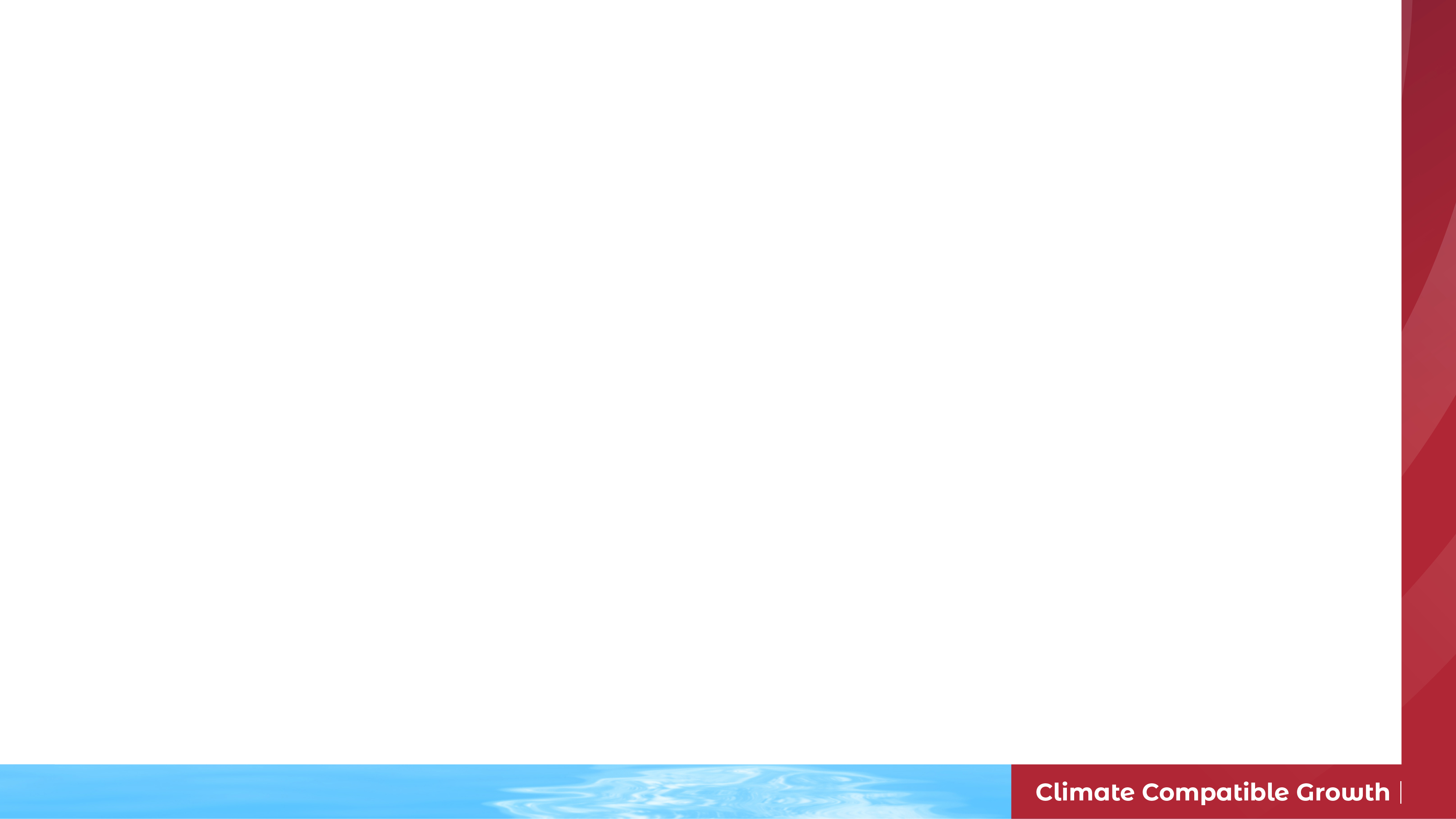 Lecture 2.4 Introduction to MAED
2.4.2. The MAED model uses the bottom-up approach 
→	From each subsectors’ useful energy demand evolution to build the total final energy demand evolution.
Bottom-up scenario and end-use models are the most appropriate for medium and long-term analysis and energy demand projections. They are able to:
Consider the diversity of actual processes and technologies of energy use;
Include rural–urban divide and informal activities; and
Capture structural changes and new technological developments.
19
[Speaker Notes: The MAED model uses the bottom-up approach. It starts from each subsectors’ useful energy demand evolution to build the total final energy demand evolution.
Bottom-up scenario and end-use models are the most appropriate for medium- and long-term analysis and energy demand projections. These models can consider the diversity of actual processes and technologies of energy conversion and use. They can include rural and urban differences and informal activities. As these models do not rely only on past history or evolution, they can capture structural changes and new technological developments. In fact, this is one of the major strengths of this category of models. However, end-use models suffer from their inability to capture price-induced effects alongside non-price policies.]
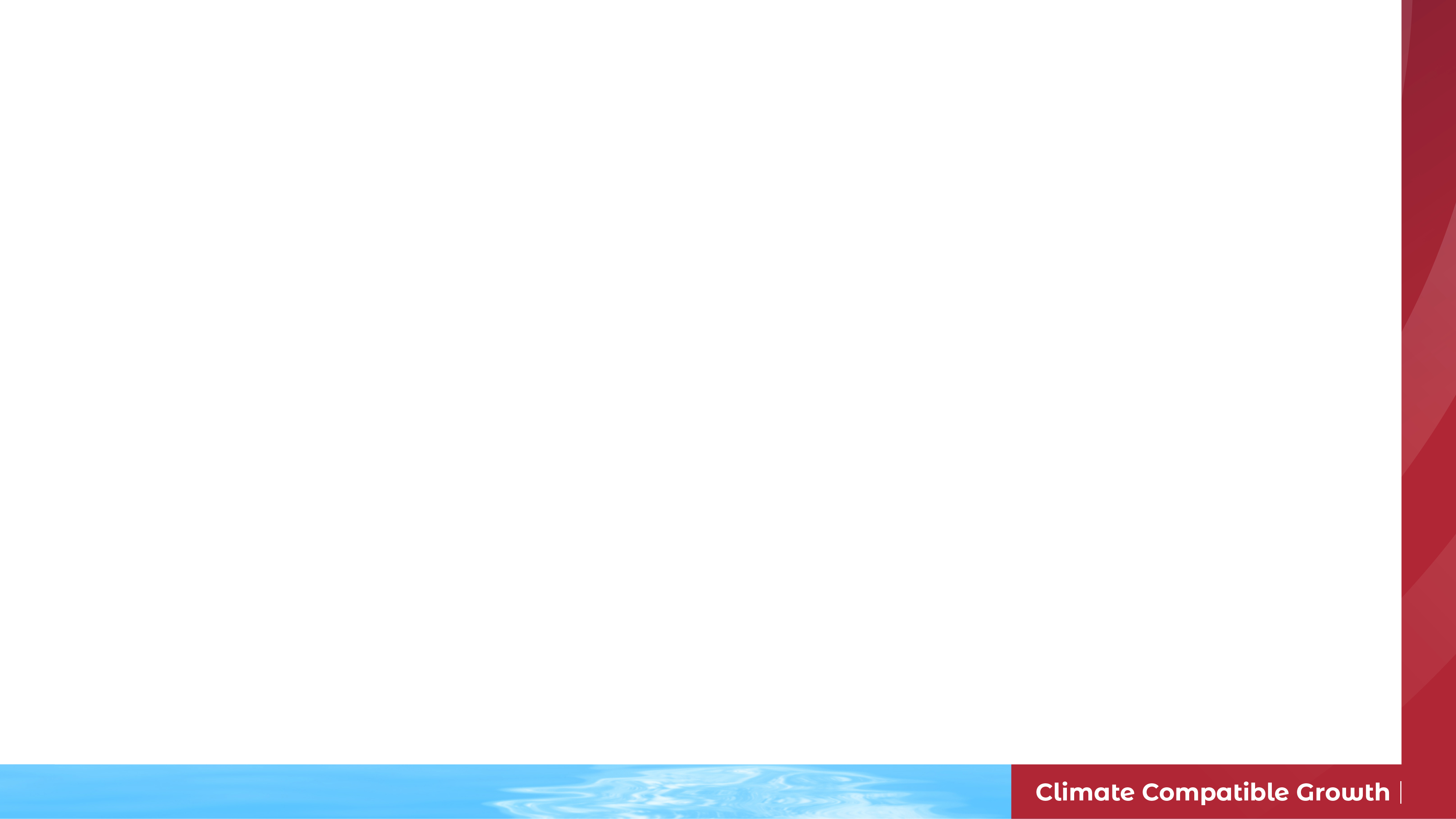 Lecture 2.4 Introduction to MAED
2.4.3. MAED is applicable for medium and long-term time horizon in energy planning
Better fit for short-term: aggregated top down. 
The socio-economic structure of a country or the energy consuming habits of people cannot change in few months.
Better fit for long-term: disaggregated Bottom up. 
The development of the relevant relationsmay be better projected individually.
20
[Speaker Notes: There are different timeframes in the energy planning process. In cases where the energy system is analyzed for a period of weeks and months, then it is short-term planning. Planning for the period of several years is usually called medium term. Long-term planning is considered in cases where the time horizon of the analysis is in the range 15 to 30 years or even more. 
 
Which approach, and method, is better for energy demand analysis? This depends on the planning objective.
 
The short-term evolution of a national energy system is largely determined by the present situation: as a result, the top-down approach may fit better for the short-term projections as many relations do not change quickly. For example, the socio-economic structure of a country and the energy consuming habits of people generally do not change over a few months. Most energy-use equipment has a relatively long technical lifetime, 10 to 15 years. Energy supply facilities have long lead times, 5 to 10 years, and also long technical lifetimes, 15 to 30 years.
 
Long-term evolution of a national energy system is subject to many uncertainties; therefore, a bottom-up approach is more suitable for long-term analysis as the development of the relevant relations may be better forecast individually. For example, the growth of population and economy, the technological development leading to more efficient use of energy, the availability and prices of energy at the international market, and the availability or prospects of new energy technologies, like solar, may follow different trends.
 
The MAED model is therefore applicable for long-term and partly for medium-term analysis rather than for the short-term.]
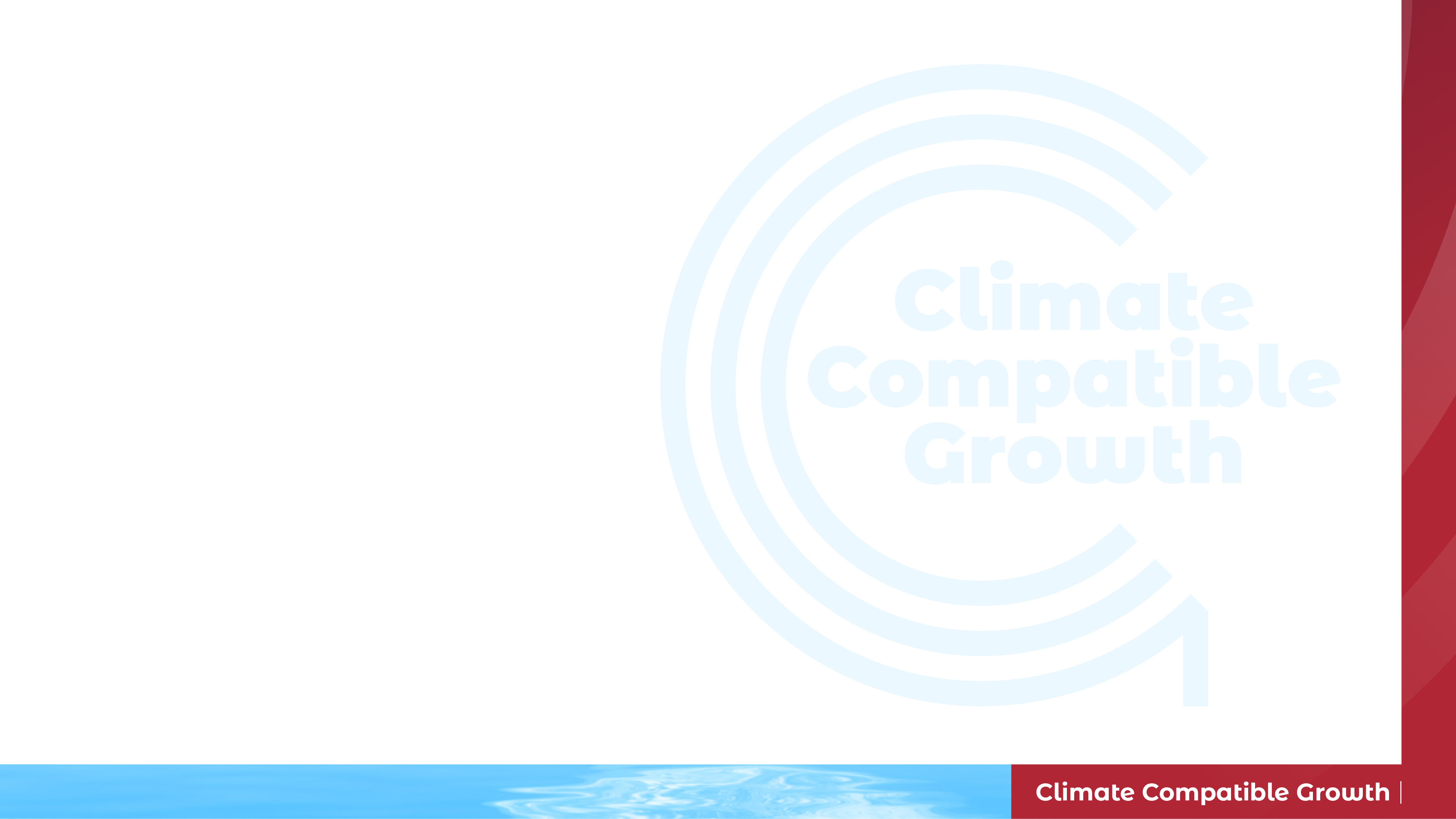 Lecture 2.4 Introduction to MAED
2.4.4. Important considerations when using MAED

The future is uncertain.

The future may or may not look like the past.

Long-term projections are much more uncertain than short-term projections.
21
[Speaker Notes: The reason for performing an energy demand analysis is to find future energy demand. It is important to keep several things in mind:
First, the future is uncertain. It is not possible to predict the future with complete accuracy. Changes in energy technology, changes in energy prices, changes in population, changes in economic growth, changes in consumer preferences, etc., all affect future energy demand.
Secondly, the future may or may not look like the past. The way energy is used in the future may or may not be the same way it has been used in the past. 
Long-term projections are much more uncertain than short-term projections. Changes in the factors that affect energy demand can be much more dramatic and unexpected in the long term than in the short term. As a result, the longer the time horizon of the demand projection, the more uncertainty there is.]
Lecture 2.4 Introduction to MAED
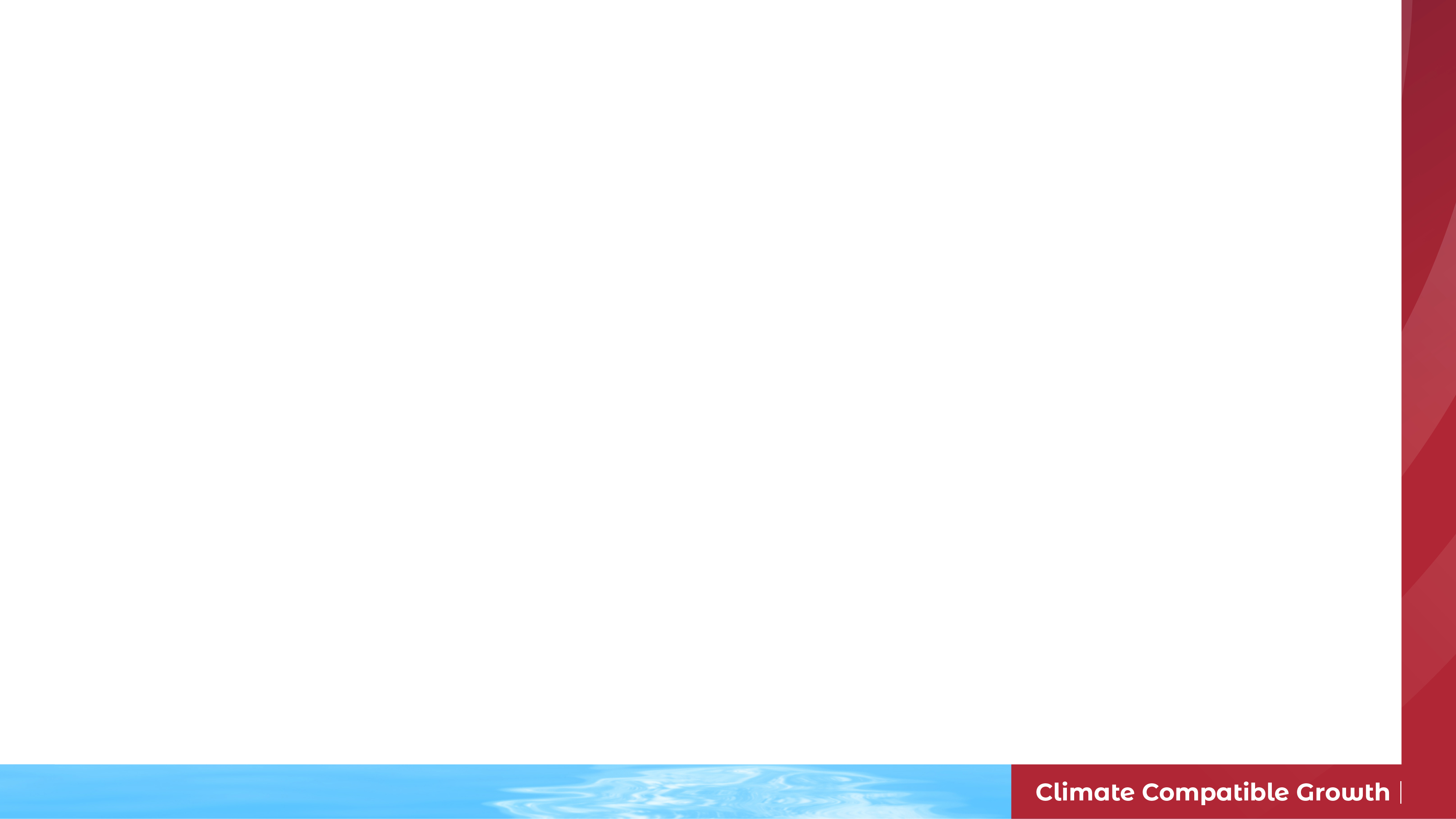 2.4.5.Important considerations when using MAED
Specificities of countries in the Global South to be considered in Energy Planning
Lack of consistent long-term time series data for various activity sectors.
Big difference in urban and rural energy consumption pattern.
Considerable changes in economy structure.
Rapid improvement in technology (tech. transfers).
Appearance of new processes.
Considerable changes in social behaviour and in lifestyle.

These specificities, can make the increase in energy demand faster than its historical trend, and the economic growth rate itself.
22
[Speaker Notes: The following specificities of developing countries should be considered, changes can occur very quickly. 
 
First, the lack of consistent long-term time series data for various activity sectors makes the planning task more difficult. How can the energy planner project energy demand for transport if most of the data for current car use, for example, is not collected?
 
Second, there are large differences in urban and rural energy consumption patterns, especially if the latter do not yet have access to the electricity grid and if occupations and lifestyles differ greatly.
 
Third, developing countries are undergoing considerable changes in the structure of their economy. Population growth, increasing access to health, education, and energy services, increasing share of the population in cities, increasing demand for consumer goods, and the rise of the middle classes are all happening very quickly. This renders the planning task more difficult and uncertain. This uncertainty should be acknowledged in the modelling task.
 
Fourth and fifth, societies are undergoing rapid improvements in technology, with the appearance of new processes. Improvements in battery technologies should be take into account when planning for the energy system of tomorrow, as these are quickly becoming cheaper and more efficient.
 
Finally, considerable changes in social behaviour and in lifestyles are key to understanding how the population will engage with the energy system. 
 
These specificities can make the increase in energy demand faster than its historical trend, and the economic growth rate itself. The user must be aware of this. 

This concludes lecture 2 on energy models and energy system analysis.]
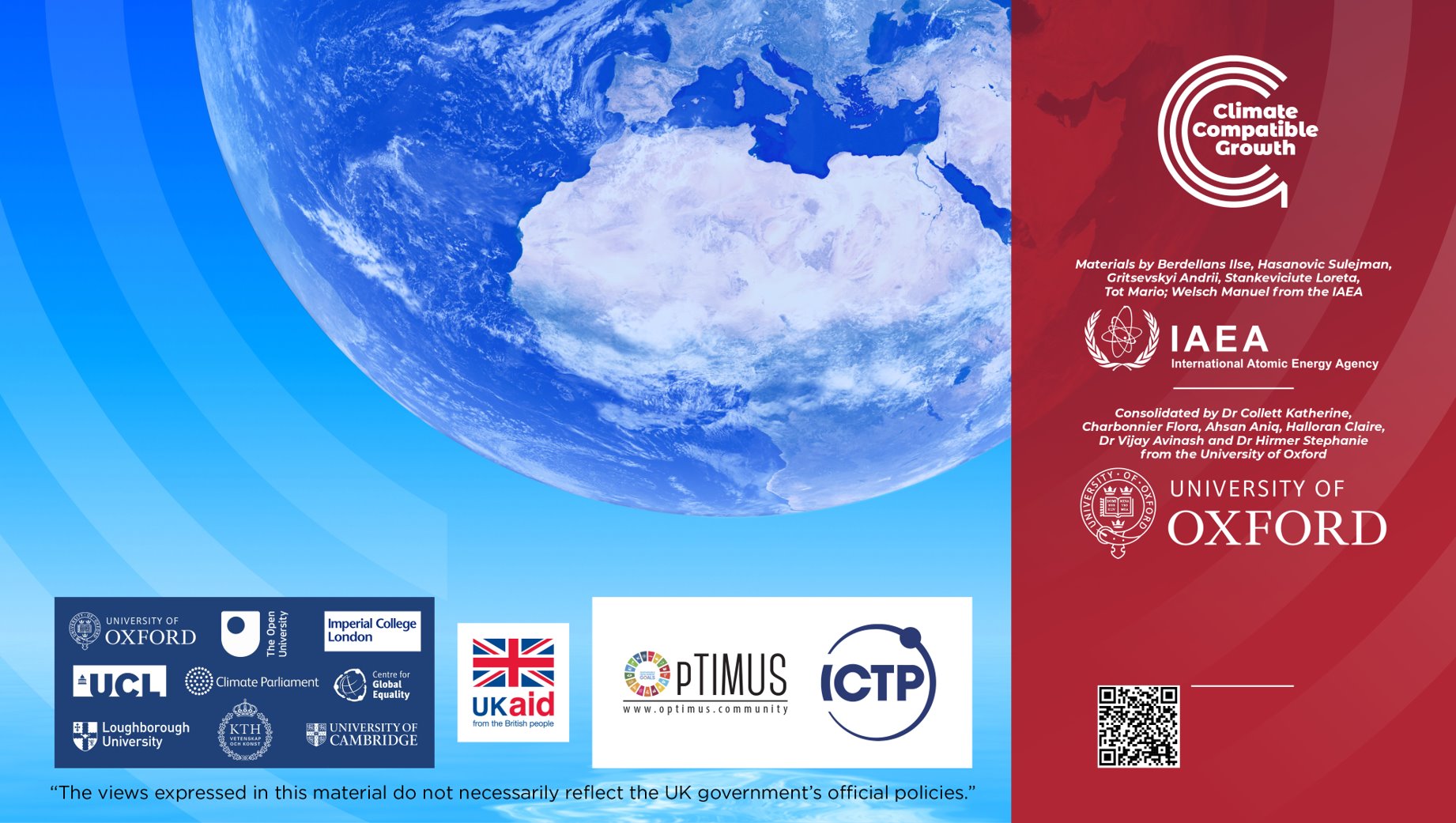 Cannone, C., Collett, K.A., Charbonnier F., Ahsan A., Halloran C., Vijay,A.,Berdellans I., Hasanovic S., Gritsevskyi A,Stankeviciute L., Tot M.; Welsch M., Hirmer S., 2023. Lecture 2: "MODELLING TOOLS AND ENERGY SYSTEM ANALYSIS " , Energy Demands Projections with MAED (Model for Analysis of Energy Demand). Release Version 2.0.  [online presentation]. Climate Compatible Growth & Programme and International Atomic Energy Agency.
CCG courses (this will take you to the website link http://www.ClimateCompatibleGrowth.com/teachingmaterials)
23